Minimize Test Power for Benchmark Circuit c6288 by Optimal Ordering of Test Vectors
By: Paul Wray
What is the c6288
16x16 Multiplier
32 inputs
32 outputs
2406 gates
Approach
Obtain Test Vectors using Matlab.
Using greedy Heuristics Approach, Find Optimal Ordering of Test Vectors.
Genetic Algorithm (GA) to find Optimal Ordering of Test Vectors.
Use Powersim to Obtain Power Reduction of the Optimal Ordered Test Vectors.
How to Obtain Test Vectors
According to the Heuristic Theory, The minimal number of test vectors for this circuit is 6 test vectors. 
A Solution set of 6 test vectors has never been found to truly test the circuit. 
Most engineers have came up with 12.
Using Integer Linear Programming, a solution set of 10 Test Vectors has been found.
10 Test Vectors
V1 	1101-1011-0110-1101-1101-1111-1111-1111
 
V2	 0110-1101-1011-0110-1111-1111-1111-1111
 
V3 	0000-0000-0000-0000-0010-1111-1111-1111
 
V4 	1011-0110-1101-1011-1101-1111-1111-1111
 
V5 	1111-1111-1111-1111-1101-0101-0101-0101
 
V6 	1111-1111-1111-1111-0110-1010-1010-1010
 
V7 	0011-1111-1111-1101-1101-0101-0101-0101
 
V8 	0011-1111-1111-1101-1010-1010-1010-1011
 
V9 	1110-1101-1011-0110-0010-1111-1111-1111 	    
V10	 1101-1011-0110-1100-1010-1010-1010-1010
These 10 Vectors are currently the best possible solution set for problematic benchmark circuit c6288.
These Vectors were found by Dr. Vishwani Agrawal and Kalyana R. Kantipudi, (Auburn Univeristy).
Using Matlab
Inset test vectors V1-V10 into matlab to obtain distances between each vector.
The solution displayed to the left shows the distance (# of Hamming Transitions) between each Vector Set.
Example of Optimal Vector Ordering
c6288
00011
00000
11111
00111
9 Transitions
Rearranged vector set 	

00000
00011
00111
11111
c6288
5 Transitions
Using TSP or Genetic Algorithm to Solve Ordering Issues
4
V1
V2
V3
3
3
2
2
1
3
1
2
V5
V4
TSP Results (Given Path)
Using the original given test vector path

V1 > V2 > V3 > V4 > V5 > V6 > V7 > V8 > V9 >V10

This gives a total of 128 Hamming Transitions
TSP Results (Optimal Path)
V3 > V9 > V2 > V5 > V7 > V4 > V1 > V10 > V8 > V6

Optimal Path Gives a Hamming Transition Total of 77

As of now, this is the best path.
Greedy Heuristic
V3
V1
V2
V4
V5
V6
V7
V8
V9
V10
V1
V2
V4
V5
V6
V7
V8
V10
V6
V7
V8
V10
V1
V4
V5
TSP Results (Greedy Path)
Once you get to V2, you run into a problem that there are the same about of transitions from V2 > V4 as is from   V2 > V1 so try both ways.

V3 > V9 >  V2 >  V4 >  V1 >  V10  > V6 >  V8 >  V7 >  V5

This path produces 78 Hamming Transitions, which was obtained using the Greedy Heuristic Approach.

V3 > V9 > V2 > V1 > V4 > V5 > V7 > V8 > V6 > V10

This path provides 79 Hamming Transitions.
Results from Powersim
Parameters:
90nm Technology                     Rise Time = 2nS    
Supply Voltage 1.5V                 Vector Period = 100nS
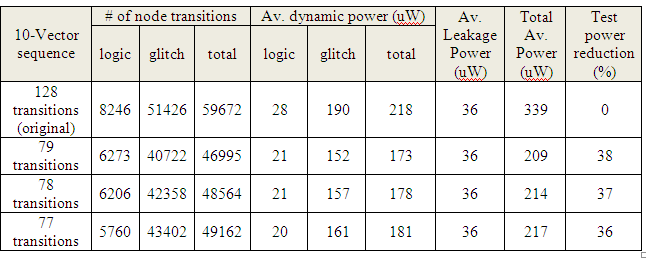 References
[1] J. D. Alexander, "Simulation Based Power Estimation for Digital CMOS Technologies," Master's Thesis, Department of ECE, Auburn University, December 2008.
[2] K. R. Kantipudi and V. D. Agrawal (2007), “A Reduced Complexity Algorithm for Minimizing N-Detect Tests," Proc. 20th International Conf. VLSI Design, Jan. , pp. 492-497.
[3]http://www.eecs.umich.edu/~jhayes/iscas.restore/c6288.html
[4]http://www.eng.auburn.edu/~vagrawal/COURSE/E6   270_Spr09/course.html
AcknowledgementsA Special Thanks to these 3 Guys
Manish Kulkarni – Support source for Powersim, Manish provided in depth help with powersim and the testing of these vector sets.
Nitin Yogi – Provided the 77 transition set solution and research on TSP(GA).
Dr. Vishwani Agrawal – Gave an interesting topic of discussion as well as the 10 test vector set. Instilled direction and support into the project.